高中历史特点、特征、影响类答题术语
一、特点、特征类
二、影响类
一、特点、特征类
一般来说，根据要素概括特点，可从以下几个维度考虑：
1.时间维度：
   起源早晚；最早；历史悠久；持续时间长短；发生频率高低
2.空间维度：
   分布地域领域（南北、具体区域）；动态变化；以什么为中心；发展不平衡。
3.主体维度：
   官方/政府或民间主导（推动）；个人；多元多样
4.地位维度：
   占主导；领先或落后；边缘；最早；首创
5.内容维度：
   体系化制度化；为主/核心；注重；种类多范围广；内容丰富、形式多样（灵活）；分离/结合
6.对象维度：
   有针对性；明确；多样多元；庞大；侧重；
7.过程维度：
   继承创新；渐进性；曲折性；阶段性；短暂漫长；速度快慢；逐步扩展，变化趋势
8.方法维度： 
  设置专门机构；政府重视支持；立法或行政；法制化、规范化、标准化；强制或鼓励；和平或暴力；手段多样化
9.程度维度：
     彻底、不彻底；深或浅或有局限；完善/尚未完善
10.影响维度：
     受……影响；顺应/符合…趋势/要求；影响广泛/深远/持久；影响有限；双重影响
11.目的维度：
    注重；维护、满足；以……基础/前提/立足点
12.性质维度：
    具有（新民主主义、社会主义、双半社会）性质/色彩；以…原则导向
材料1：汉武帝时期，为了加强对地方的控制，实行了刺史制度。将全国划分为十三个州部，每州设刺史一人。刺史 “以六条问事”，主要监察地方二千石以上的官员，包括地方豪强、郡守等。刺史秩六百石，但可以监察二千石的高官，而且每年年底要回京向中央汇报工作。刺史制度在西汉后期和东汉时期不断发展变化，到东汉末年，刺史的权力逐渐扩大，演变成州牧，掌握了地方的军政大权。
问题：根据材料，概括汉武帝时期刺史制度的特点。
时间维度：起源于汉武帝时期，出现较早。
内容维度：监察对象明确，主要监察地方二千石以上官员；监察内容有具体规定（“以六条问事”）。
主体维度：由中央（汉武帝）设置，代表中央监察地方。
地位维度：刺史秩低（六百石）但权重（监察二千石高官），在地方监察体系中具有重要地位。
解析：根据课件中特点、特征类答题术语，从时间、内容、主体、地位等维度进行分析。时间上，涉及到制度的起源；内容上，明确监察对象和职权；主体上，由中央设置；地位上，体现了对地方监察的作用。
材料2：唐代是中国古代诗歌发展的鼎盛时期。诗歌题材广泛，涵盖了政治、经济、社会、生活、自然等各个方面，既有描绘边塞风光与战争场景的边塞诗，也有歌颂山水田园宁静美好的田园诗，还有抒发个人抱负、感慨人生境遇的抒情诗等。从诗歌风格来看，李白的诗豪放飘逸，充满浪漫主义色彩；杜甫的诗沉郁顿挫，具有强烈的现实主义精神。唐代诗人众多，不仅有李白、杜甫、王维、白居易等著名诗人，还有大量中小诗人，他们共同推动了诗歌的繁荣。而且诗歌在唐代社会广泛传播，上至帝王将相，下至普通百姓，都对诗歌有着浓厚的兴趣，诗歌成为了社交、娱乐等活动的重要组成部分。
问题：根据材料，概括唐代诗歌发展的特点。
答案：
内容维度：题材广泛，涉及社会生活的各个领域，风格多样，浪漫主义与现实主义并存。
主体维度：诗人众多，涵盖不同阶层，呈现多元化。
影响维度：在唐代社会传播广泛，成为社会生活重要组成部分，影响深远。
解析：依据课件中特点类答题术语对应分析。从内容维度看，题材丰富多样；从主体维度分析，诗人数量众多且层次多元；从影响维度思考，在社会中传播广泛且影响深远。
阅读材料，回答问题。
材料3：工业革命时期，英国的工厂制度逐渐确立。工厂主为追求利润最大化，不断改进生产技术，提高生产效率。工厂内部分工精细，每个工人只负责生产过程中的某一道工序，如纺织厂中，有人专门负责纺纱，有人负责织布等。工厂生产规模不断扩大，集中了大量的工人和生产设备。为了保证生产的顺利进行，工厂制定了严格的规章制度，对工人的工作时间、工作纪律等进行规范。工厂的产品大量进入市场，推动了英国经济的快速发展。
问题：根据材料，概括英国工业革命时期工厂制度的特点。、
答案：
内容维度：内部分工精细，生产工序专业化。
程度维度：规章制度严格，规范工人生产活动。
影响维度：推动英国经济快速发展，对英国经济影响深远。
解析：从内容维度分析，内部分工精细；从程度维度看，规章制度严格；从影响维度思考，推动经济发展。
类比题：
材料一：中国古代科举制度历经隋、唐、宋、元、明、清等朝代，持续了 1300 多年。科举考试以儒家经典为主要考试内容，通过层层考试选拔人才，考试形式包括乡试、会试、殿试等。科举制度打破了门第限制，为社会各阶层提供了晋升通道，选拔出众多有才能的官员，对中国古代政治、文化等方面产生了深远影响。
材料二：西方文官制度起源于 19 世纪的英国，之后在其他西方国家逐渐推广。文官通过公开考试选拔产生，选拔标准强调知识和能力。文官一旦被录用，只要没有严重过错，就可以长期任职，具有相对稳定性。文官制度促进了西方政府管理的专业化和高效化，对西方政治体制的稳定运行起到了重要作用。
问题：对比材料一和材料二，概括中国科举制度和西方文官制度的相同点与不同点。
相同点：
选拔方式维度：都通过考试选拔人才，体现了一定的公平性。
影响维度：都对各自国家的政治产生了重要影响，选拔出人才为政府服务。
不同点：
时间维度：科举制度持续时间长，历经多个朝代；西方文官制度起源于 19 世纪，相对较晚。
内容维度：科举考试以儒家经典为主，侧重对儒家思想文化的考查；西方文官考试强调知识和能力，更注重实用性知识。
解析：相同点可从选拔方式、作用等维度，依据课件答题术语分析；不同点从时间、内容等维度比较。
二、影响类答题术语
1.政治维度：
     巩固了……阶级的统治；稳定了社会秩序；推动了……阶级的兴起/力量壮大；推动了社会转型/走向近代化；有利于民族团结和国家统一；为……（某一局面/现象）奠定了基础；推动了国际政治新秩序的发展；促进了国家间友好合作；推动了国际政治格局的变动；有利于……地区/世界的和平与发展。
2.经济维度：
    有利于促进生产力的发展；有利于生产关系的变革；有利于……经济的发展；推动了……阶级力量壮大；为……奠定了物质基础；有利于增加政府的财政收入；有利于增强国家的综合国力；有利于减轻人民的负担；有利于提升人民的生活水平；开创了……经济模式/理论；推动了经济结构/格局的转型/变化；促进了不同地区/国内外经济的交流；促进了世界经济的发展。
3.思想文化维度：
    促进了……的传播；为……奠定了思想基础；动摇了……（旧思想/权威）的地位；有利于解放思想，促进社会进步/社会风气的改变；推动了科技、教育的发展；推动了民族融合/强化了民族认同感；促进了不同地区/国内外的思想文化交流；迎合了时代发展的潮流。
4.国际关系维度：
    是否有利于世界的和平与发展；是否促进友好合作或加深矛盾；是否影响国际关系的格局；是否影响其他国家的发展等。
5.积极影响维度：
    直接影响：事件本身的目的/动机是否实现；
    后世影响：如为……方面奠定了基础；产生了深远影响；后世借鉴。
6.消极影响维度：
    产生……的消极作用；产生……的弊端；体现了……阶级的局限性；具有XX的不足之处；并未从根本上解决……危机（问题）；由于……导致政策没有落到实处，成效有限；加重了人民的负担；激化了阶级矛盾；保留……残余；不利于生产力发展等。
材料1：北魏孝文帝推行一系列汉化改革措施，如迁都洛阳，规定官员在朝廷中必须使用汉语，禁用鲜卑语；以汉服代替鲜卑服；改鲜卑姓为汉姓；鼓励鲜卑贵族与汉人贵族联姻等。
问题：根据材料并结合所学知识，分析北魏孝文帝汉化改革在政治、经济、思想文化方面产生的影响。
政治维度：促进了民族交融，减少了民族隔阂，有利于鲜卑族政权的巩固；推动了北魏政权的封建化进程，稳定了社会秩序，为北方的统一和发展奠定基础。
经济维度：加强了鲜卑族与汉族的经济交流，促进了北方经济的恢复与发展；少数民族的畜牧经验与汉族的农耕技术相互融合，推动了生产方式的变革，有利于增加政府财政收入。
思想文化维度：加速了鲜卑族文化与汉族文化的融合，促进了汉族文化在鲜卑族中的传播；有利于解放思想，改变鲜卑族旧有的社会风气，推动了教育的发展，强化了民族认同感。
解析：依据影响类答题术语，从不同维度剖析改革带来的变化。政治上，从民族关系、政权巩固等角度思考；经济上，关注对经济交流和发展的作用；思想文化上，考虑文化融合与社会风气的改变。
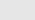 材料2：据《中国近代史资料丛刊・戊戌变法》记载，19 世纪 70 年代起，西方列强向帝国主义阶段过渡，掀起瓜分中国狂潮。在民族危机加深背景下，中国民族资产阶级发起戊戌变法运动。他们主张学习西方政治制度，实行君主立宪，发展资本主义经济，传播西方思想文化。戊戌变法仅持续 103 天即失败。
问题：依据材料并结合所学知识，分析戊戌变法运动的积极影响与局限性。
积极影响：
思想文化维度：传播西方资产阶级政治学说和思想文化，为思想解放奠基，冲击封建思想统治，促进社会风气改变。
政治维度：推动中国政治民主化进程，激发民众爱国热情，壮大资产阶级力量，为后续革命提供经验教训。
局限性：
政治维度：未改变封建制度，未实现救亡图存，未根本解决民族危机。
经济维度：因失败，发展资本主义经济措施未有效推行，对经济结构转型影响有限，未充分促进民族资本主义发展。
阶级局限性：体现民族资产阶级软弱性和妥协性，不敢彻底反封建和反帝，脱离人民群众致失败。
解析：积极影响从思想、文化、政治等方面依据答题术语挖掘改革积极意义；局限性从运动结果、未达成目标等方面分析。
材料3：根据斯塔夫里阿诺斯《全球通史》记载，新航路开辟后，欧洲航海家发现许多未知陆地和海洋，世界市场雏形初现。欧洲与亚非美之间贸易频繁，大量金银流入欧洲引发 “价格革命”。原产美洲的玉米、马铃薯等农作物传入欧亚非，改变了人们饮食和农业生产结构。
问题：根据材料并结合所学知识，分析新航路开辟在国际关系、经济、思想文化方面的影响。
国际关系维度：打破世界隔绝状态，加强地区联系，推动国际关系格局变动；欧洲国家对外殖民扩张，加剧与亚非拉国家矛盾。
经济维度：促进欧洲与其他地区经济交流，推动世界市场雏形出现；“价格革命” 加速欧洲封建制度解体，促进资本主义经济发展；新农作物传播改变农业生产结构，提升生活水平。
思想文化维度：证明地圆学说正确性，冲击教会神学理论，解放思想；促进地区文化交流，丰富精神生活。
解析：国际关系关注世界格局与国家关系；经济从贸易、市场、农业等角度分析；思想文化思考对认知和文化交流的作用。
材料4：19 世纪 60 - 90 年代，清政府开展了洋务运动。洋务派创办了一批近代军事工业和民用工业，如江南制造总局、汉阳铁厂等。同时，还创办新式学堂，派遣留学生出国深造，培养了一批近代科技人才。洋务运动引进了西方先进的技术和设备，但并没有改变封建制度，最终在甲午中日战争的惨败中宣告破产。
问题：根据材料并结合所学知识，概括洋务运动的特点，并分析其影响。
解析：特点方面，结合课件术语，从内容、过程、性质等维度分析。内容上涉及军事、民用工业和教育；过程上有学习西方的活动；性质上带有封建色彩。影响方面，依据影响类答题术语，从政治、经济、思想文化等维度分析，注意要涵盖积极和消极影响。
特点：
内容维度：内容丰富多样，涉及军事工业、民用工业、新式教育等多个领域。
过程维度：是对西方技术和教育的学习引进，具有学习借鉴西方的特点；但最终失败，体现了曲折性。
性质维度：是在封建制度下进行的自救运动，具有封建性色彩。
影响：
积极影响：
经济维度：创办近代工业，引进西方先进技术设备，促进了生产力的发展，推动了中国近代化的进程；有利于中国近代经济的发展，为中国近代工业奠定了一定的物质基础。
思想文化维度：创办新式学堂、派遣留学生，促进了西方先进思想文化和科技知识的传播，为中国近代科技、教育的发展奠定了一定基础；有利于解放思想，冲击了传统的封建观念。
消极影响：
政治维度：目的是维护封建统治，没有改变封建制度，不能从根本上实现国家富强，无法改变中国在国际上的弱势地位。
经济维度：由于没有改变封建制度，企业管理存在诸多弊端，对外国技术和资本依赖严重，不利于中国民族资本主义经济的独立发展。
思想文化维度：在传播西方思想文化方面不够深入，封建思想仍然占据主导地位，未能彻底解放思想。
谢谢观看！